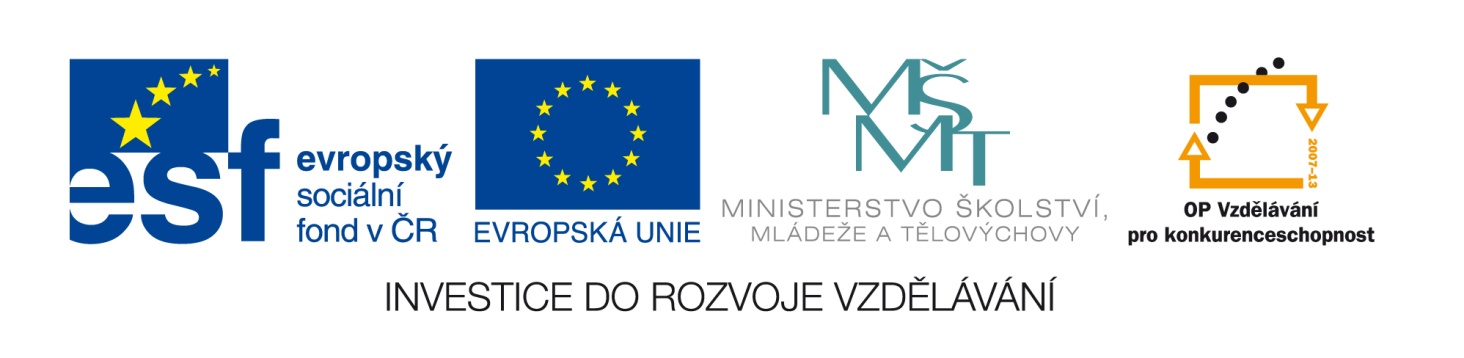 Tento vzdělávací materiál vznikl v rámci projektu EU – peníze školám
Název projektu : Objevujeme svět kolem násReg. číslo projektu: CZ.1.07/1.4.00/21.2040
Tabulkový procesor – základní ovládání
Tabulkový procesor slouží :
K snadné tvorbě tabulek.
K tvorbě grafů.
K výpočtům.
Počítač „pozná“, zda se jedná o slovo nebo číslo :
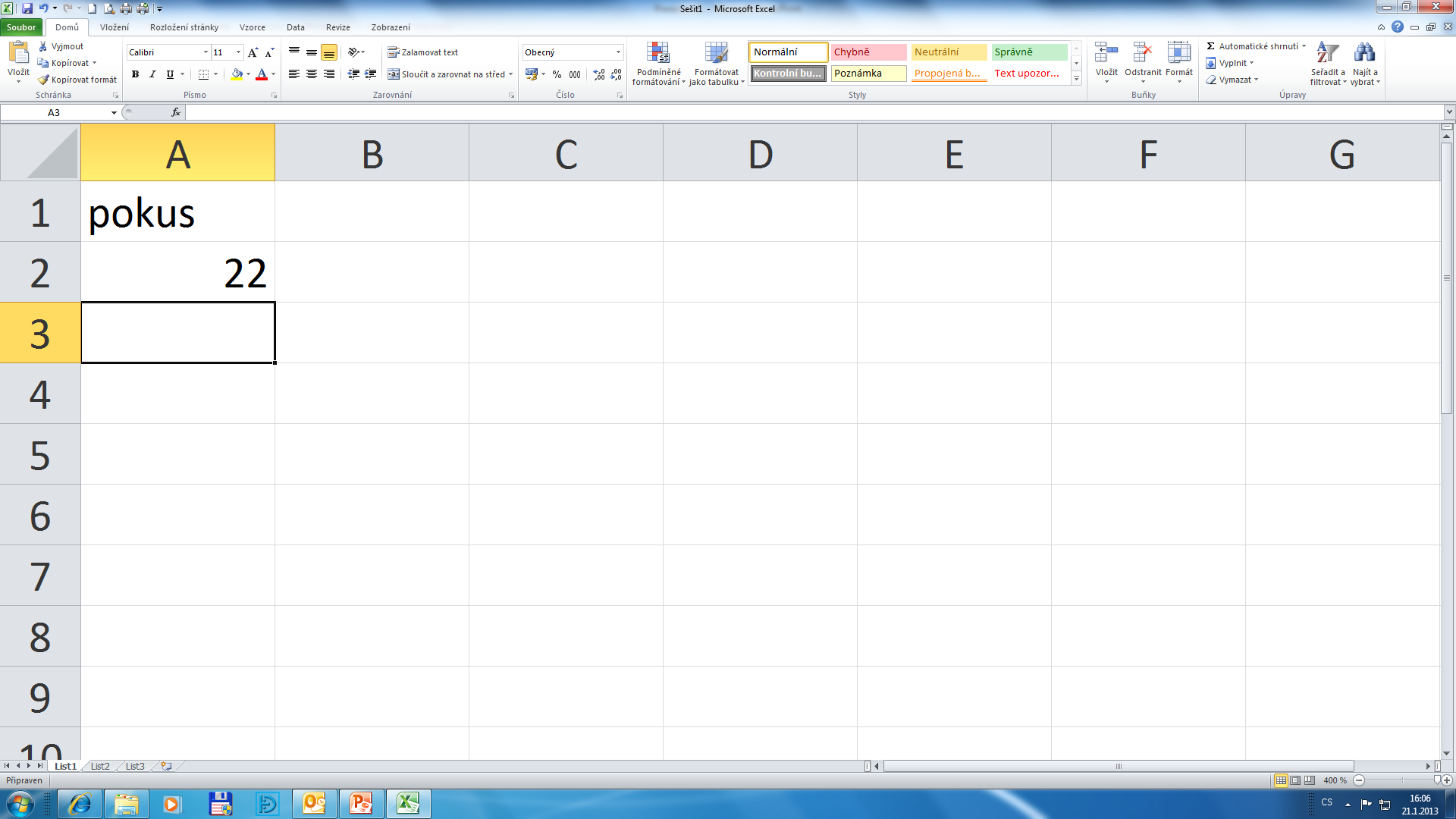 písmena zarovnává vlevo, číslice vpravo
Zarovnání v buňkách se může změnit
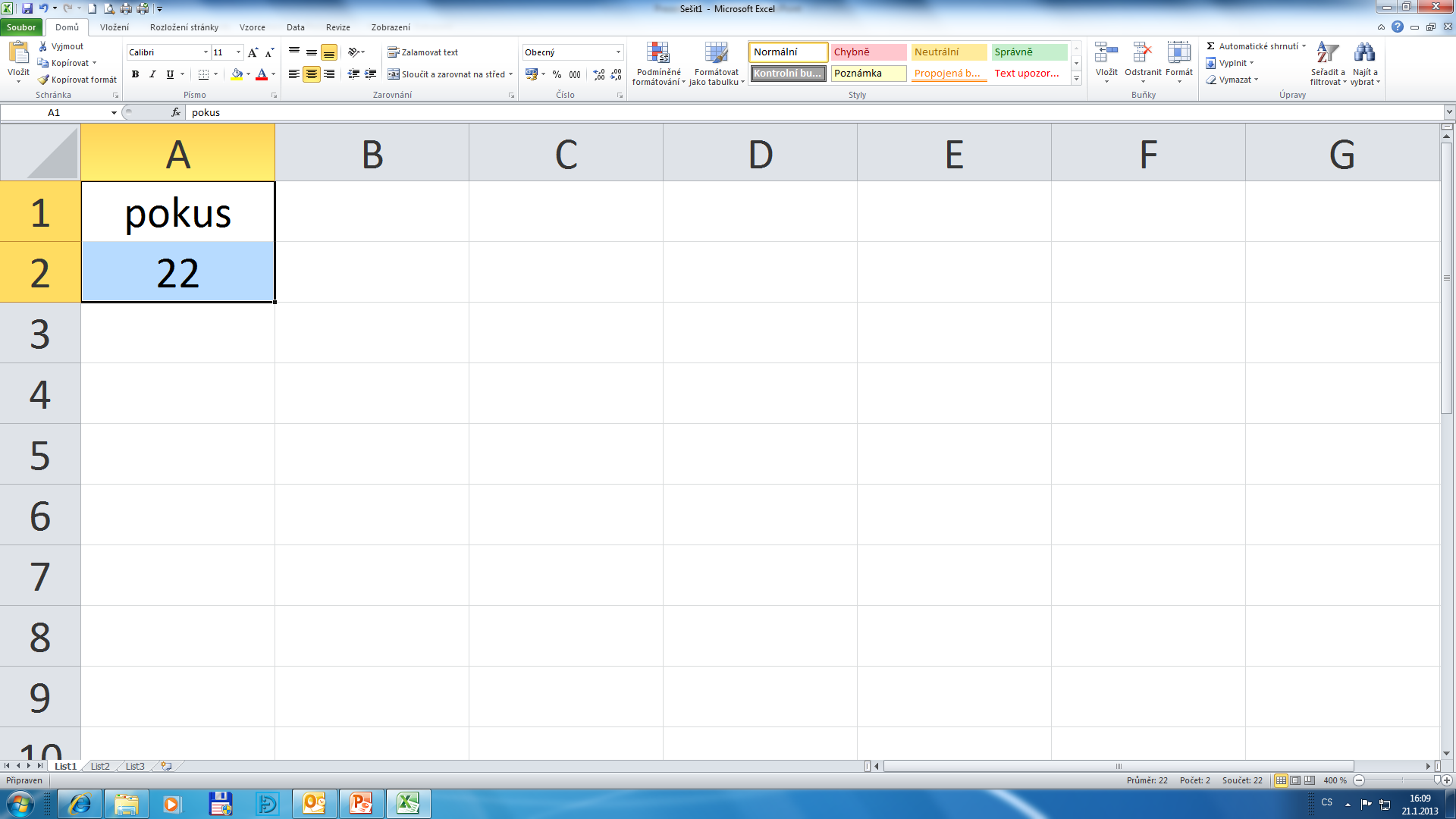 Rozšíření buněk
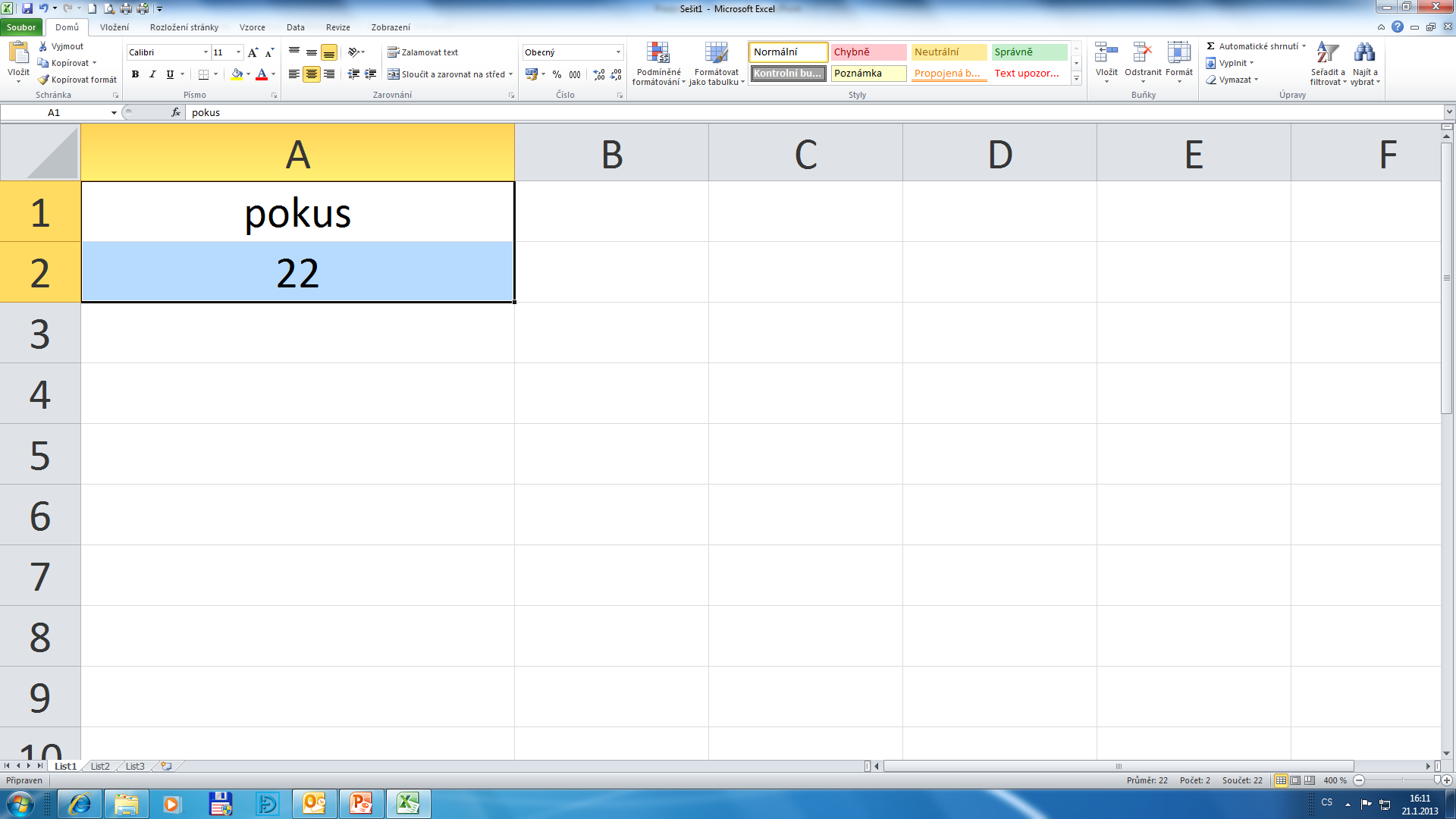 nastavit se mezi A a B nebo mezi 1 a 2, atd.
Přejmenování a přidání listů
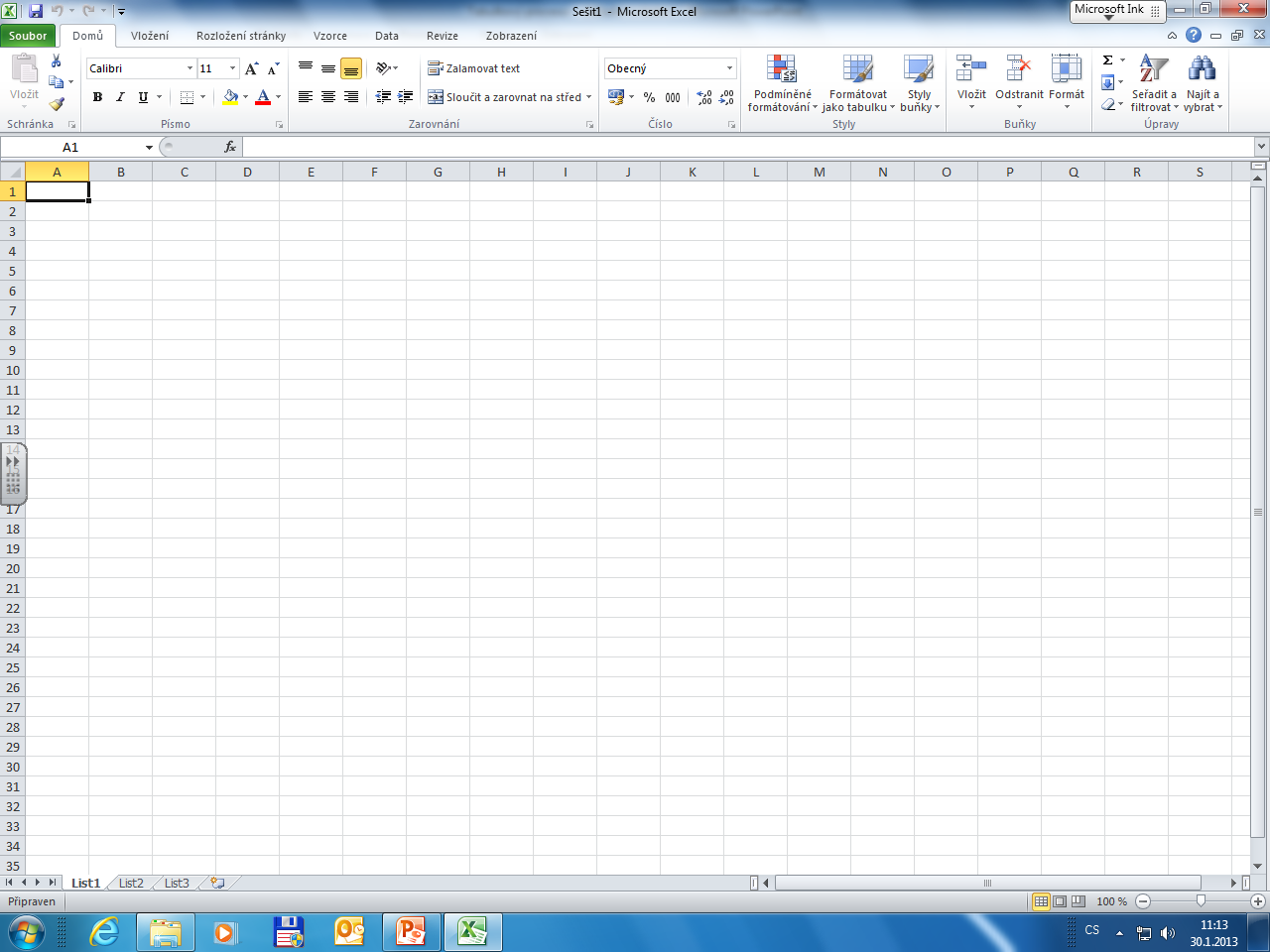 Přejmenování listu na jiný název – dvojitý klik nebo pravé tl. myši.
Přidání listu
Velikost zobrazení
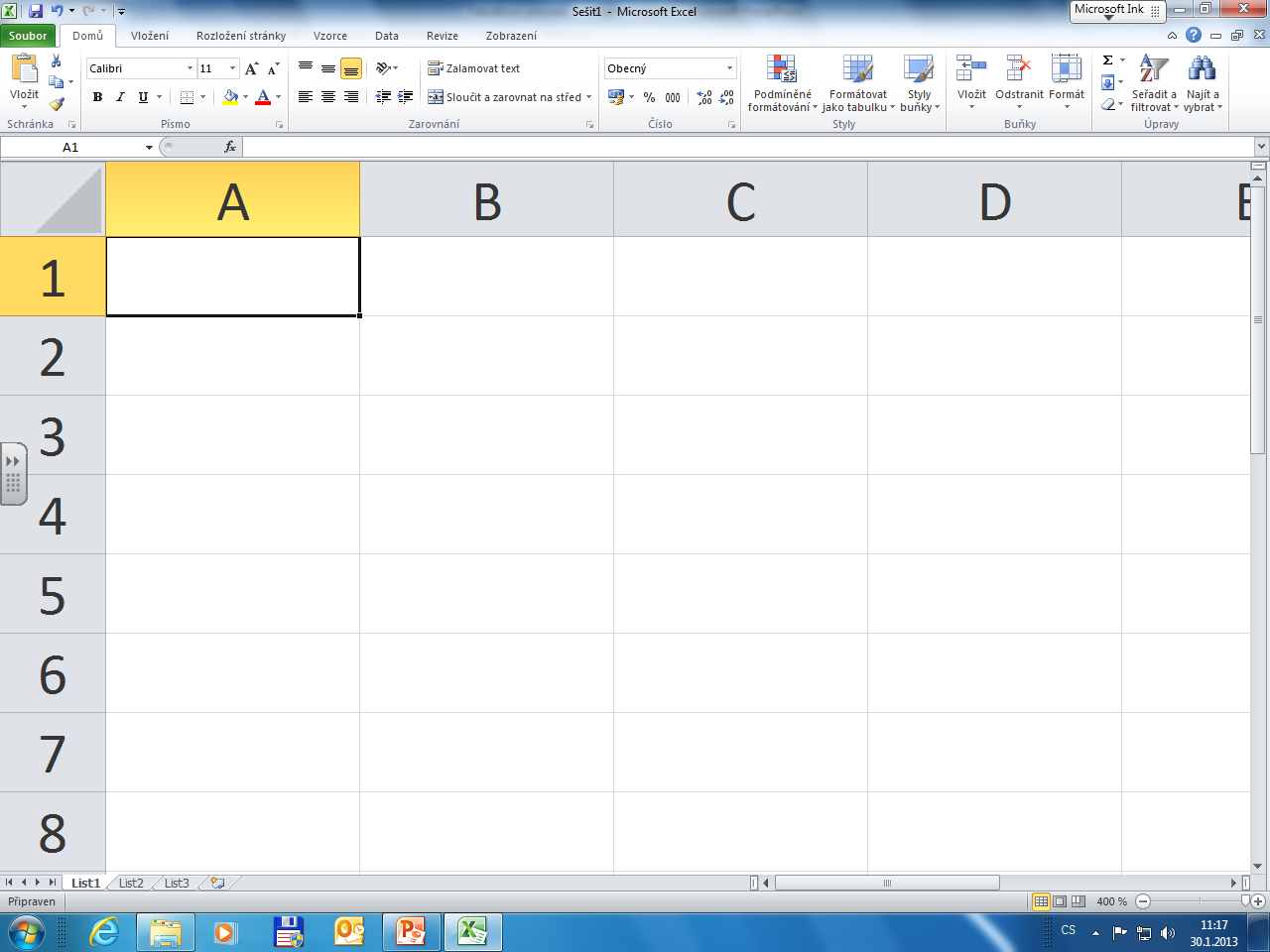 Tahem se dá zobrazení změnit od 10% do 400%
Barvy buněk
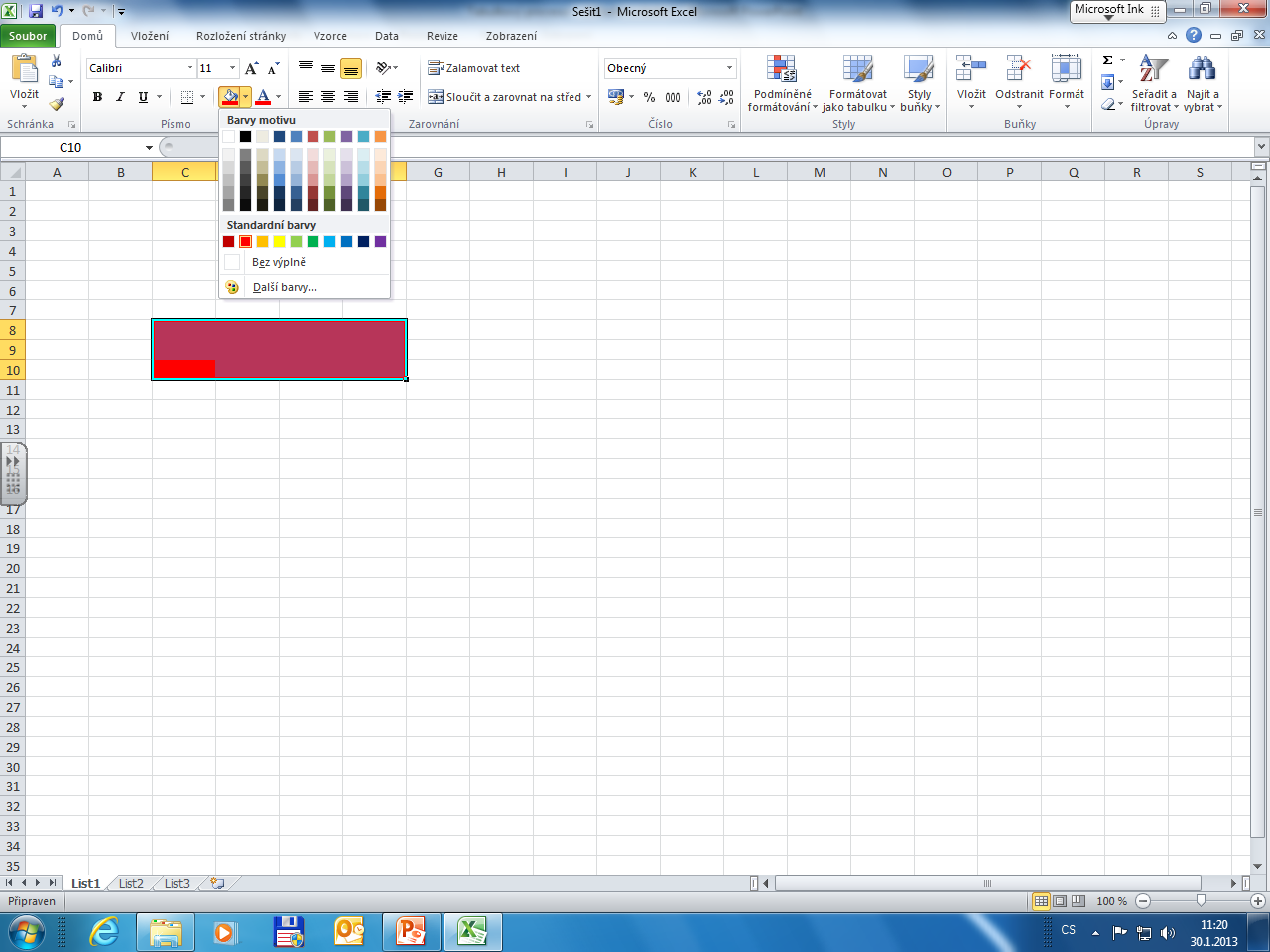 Nastavení ohraničení buněk
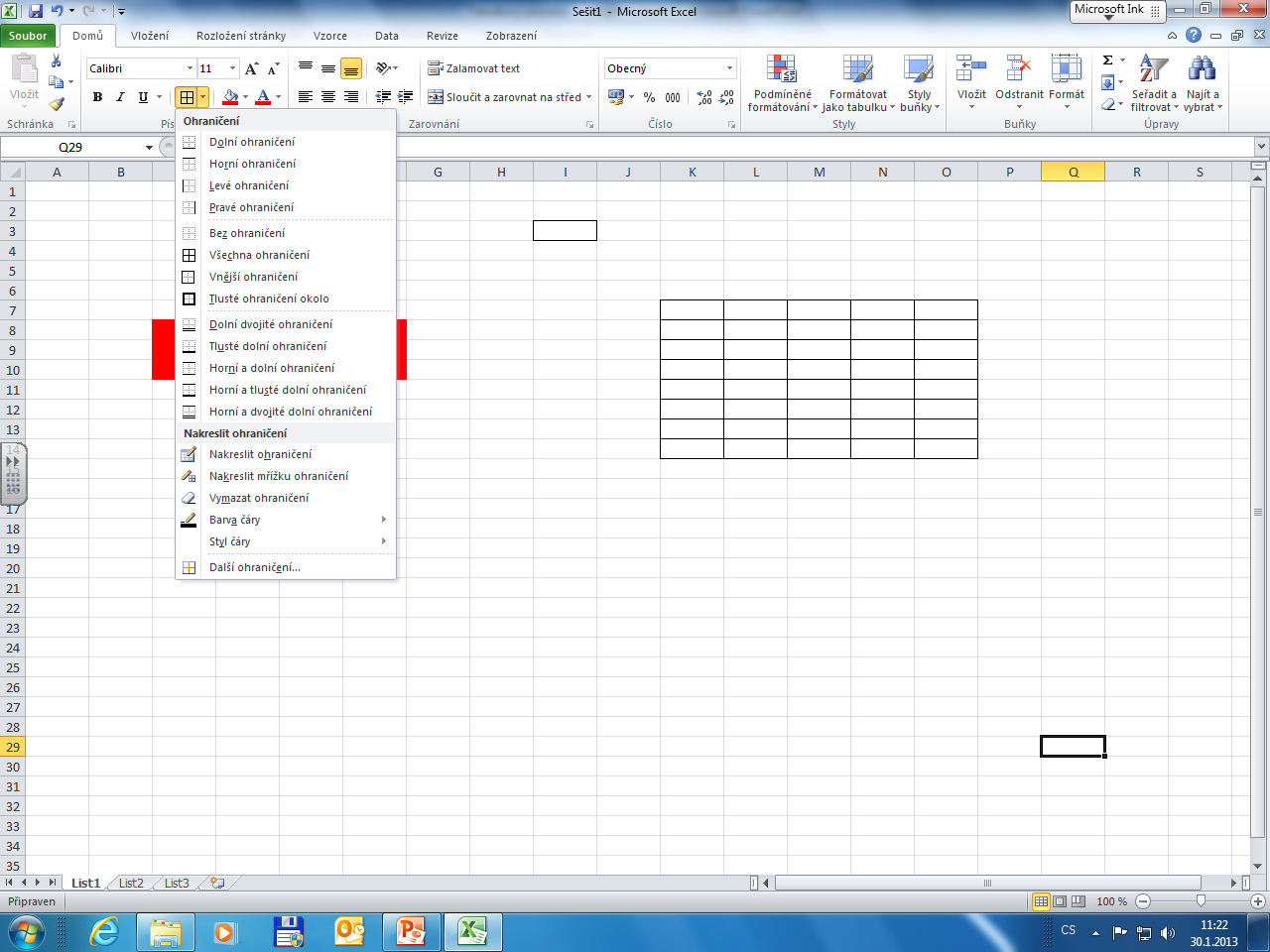 Označování oblastí
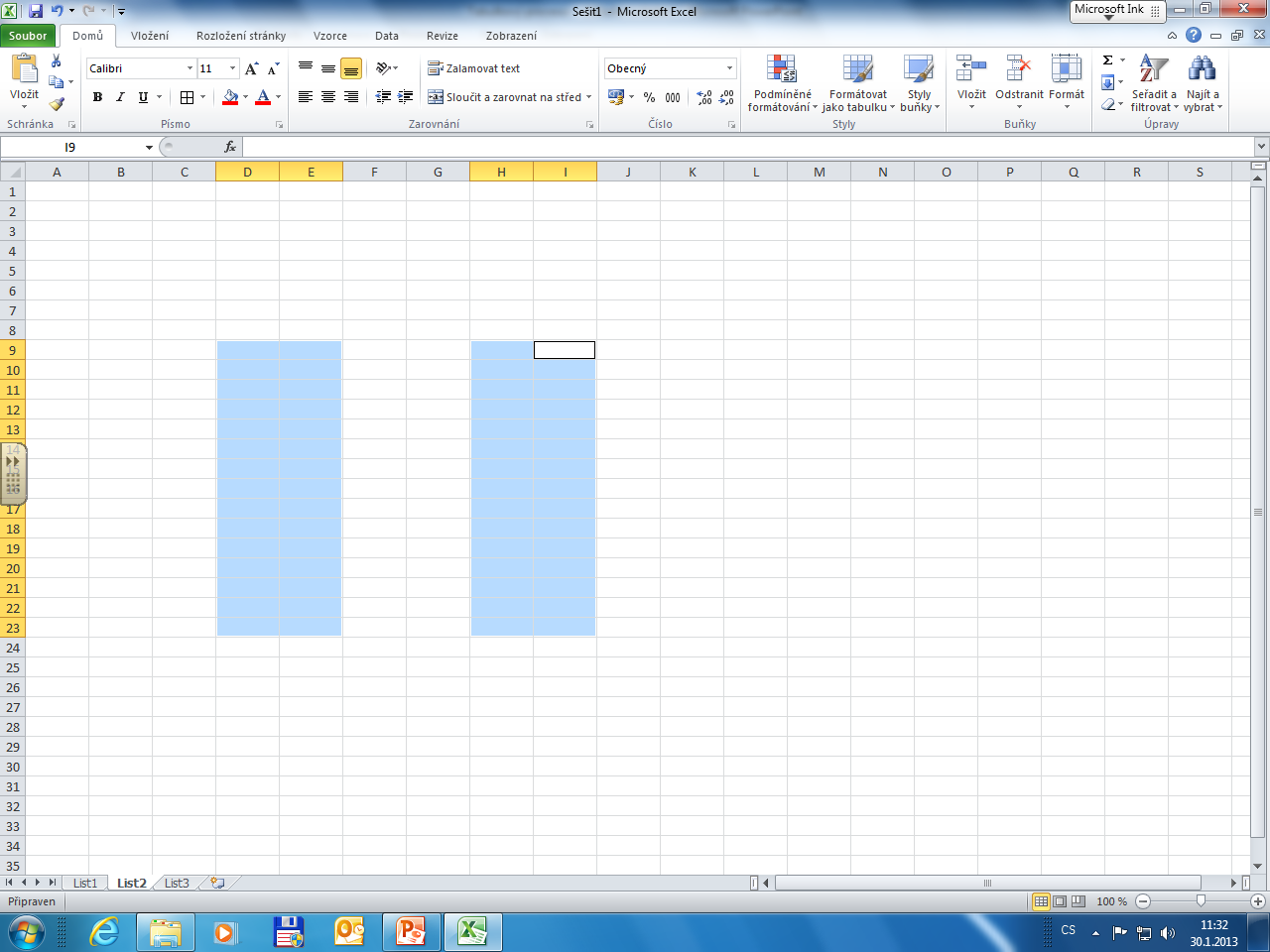 Po přidržení klávesy Ctrl se dají označit dvě oddělené oblasti v tabulce.
Rychlé kopírování
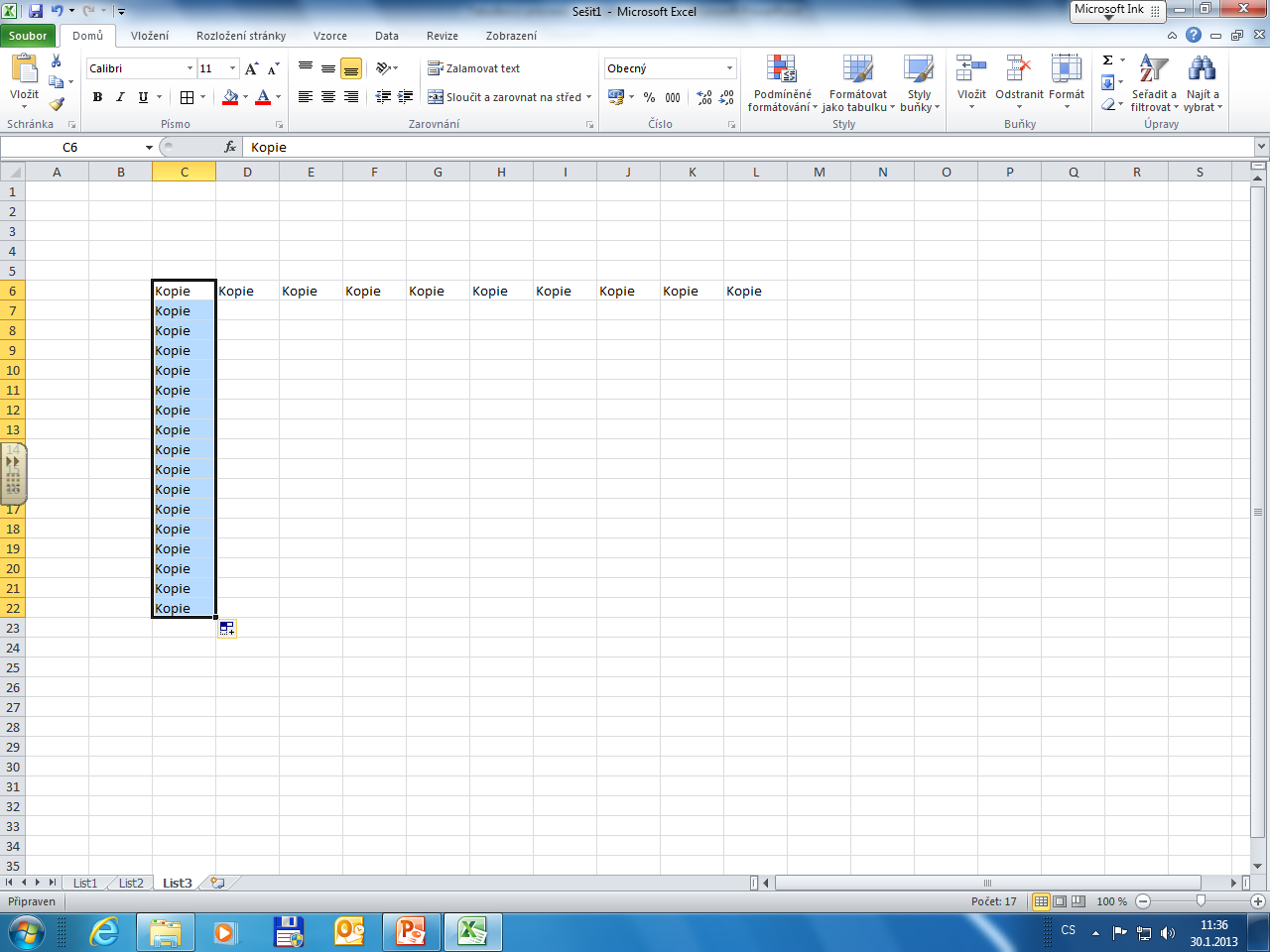 Rychlé kopírování
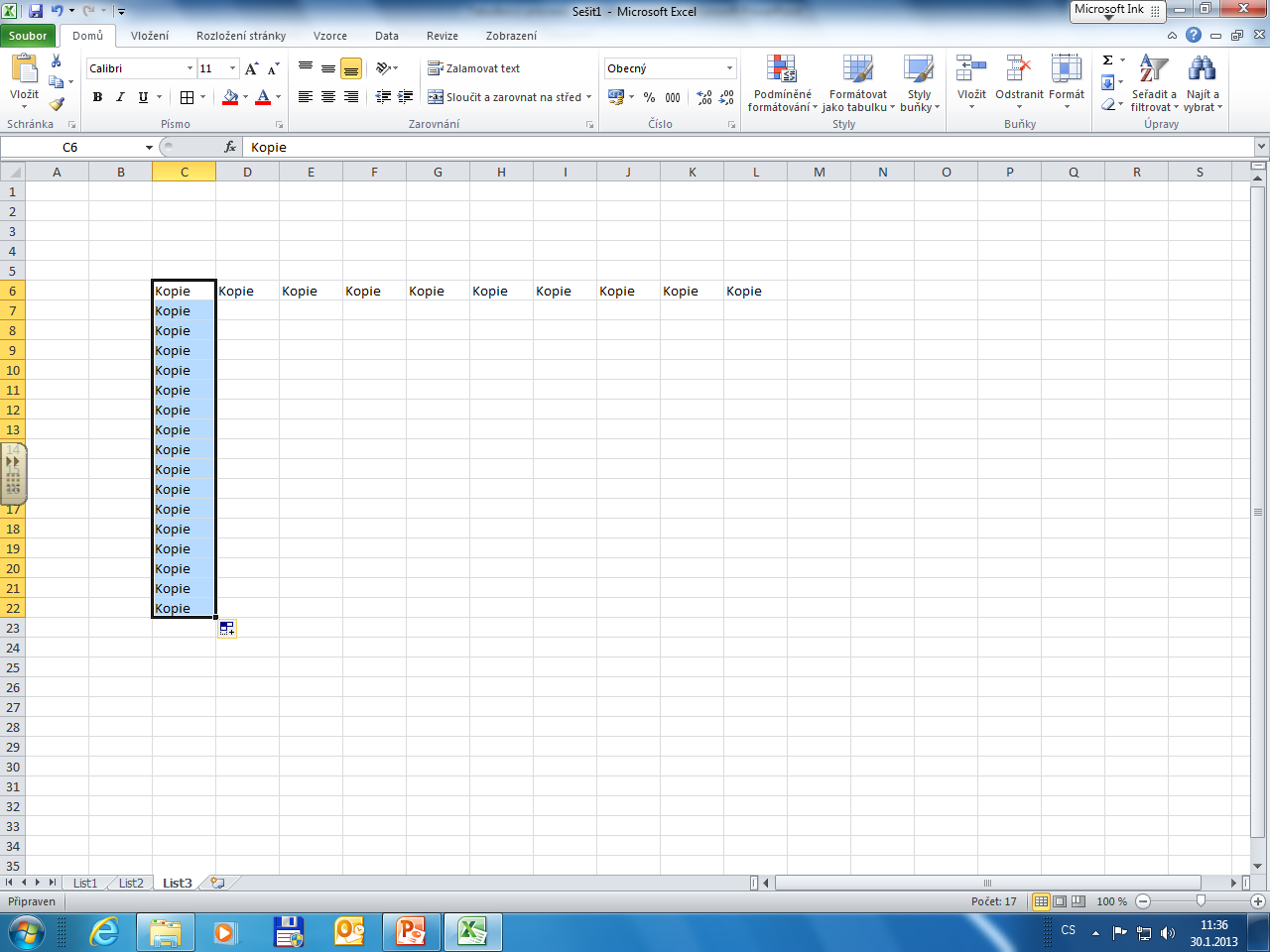 Přidržení pravého dolního rohu buňky = kopírování.
Název projektu : Objevujeme svět kolem násReg. číslo projektu: CZ.1.07/1.4.00/21.2040
Autor : Mgr. Martin Kolský 
Období vytvoření výukového materiálu : leden 2013 
Vzdělávací obor : Informatika pro 8. ročník
Anotace : Prezentace vysvětluje základní ovládání tabulkového procesoru Excel 2010.
Očekávaný výstup : Žák umí ovládat základní funkce tabulkového procesoru Excel 2010.
Obrazový zdroj : Microsoft® Office 2010 Proofing Tools